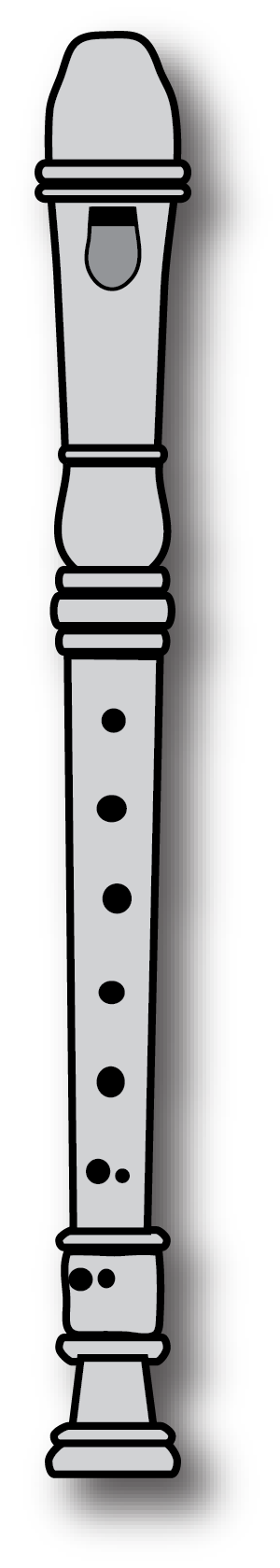 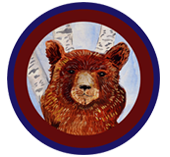 Birch Meadow’s(Really Fun) Recorder Program
Overview and Live Demonstration of 3rd-5th grade Recorder, Ensemble and Notational Literacy Curriculum
- Mel Steiger, M.Ed, M.Curriculum & Instruction, B. Music Ed.
This is a recorder
HI
Why do we learn to play the recorder in 3rd, 4th and 5th grade?
It’s a really big part of our curriculum and helps us learn to work together to play in a group- or ensemble

It helps us learn to read music and apply that skill immediately

Its fun!
This is what most people think of when imagining the sounds a recorder makes…
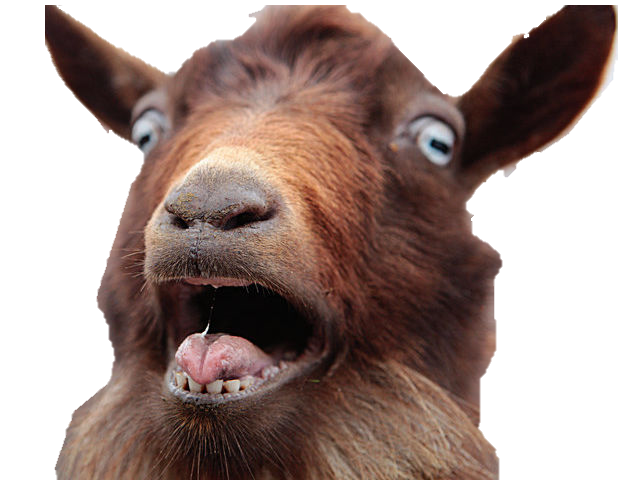 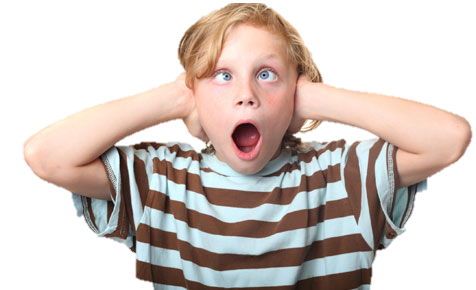 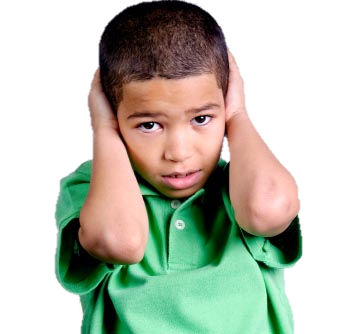 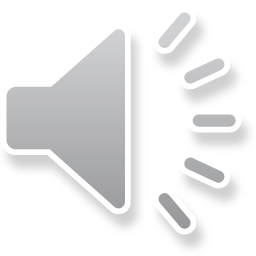 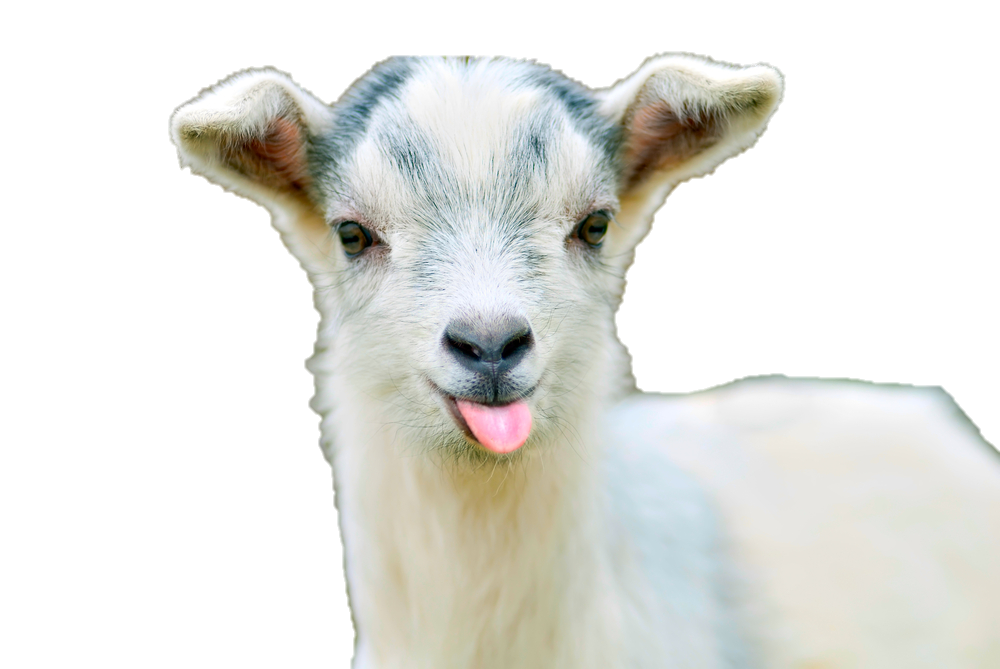 But it doesn’t have to be that way!
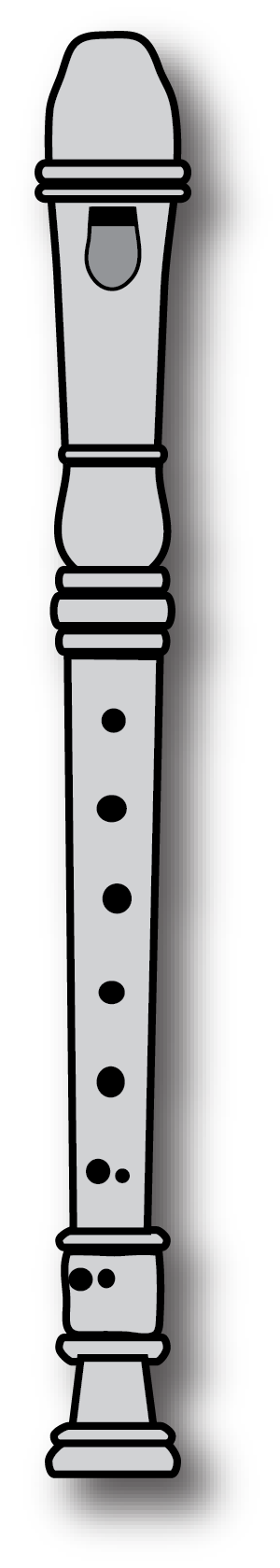 Recorders SHOULD sound beautiful with an even tone- they SHOULD be a pleasant listening ( and playing) experience.
To Achieve this, we start working on how we SOUND in 3rd grade
Step 1: Breath Control
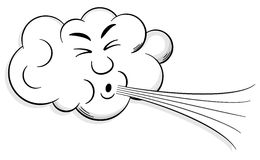 We learn to control our breath using “too” breath.
This helps us to articulate the notes!
We don’t even earn the right to use the whole recorder until we master this skill… we only get the head joint!
Reading Rhythms with our breath
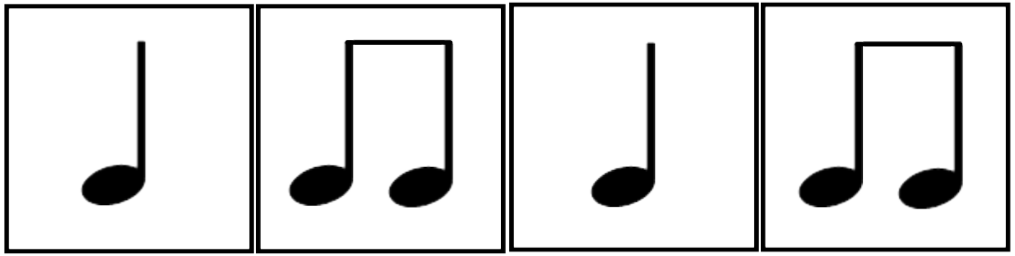 Students use “Too” breath to articulate each note
Step 2: Learn Line Vs. Space, 1 vs 2
Modified Musical Staff
Focus on opposites
Line Vs. Space
1 fingers vs 2
B Vs A
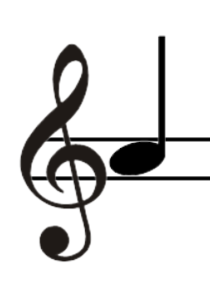 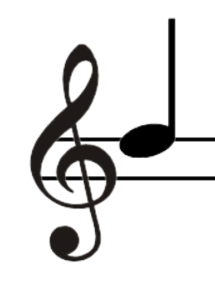 Step 3: Add More Notes!
Step 4: Add EVEN MORE NOTES
Add in new notes! 
Expand our repertoire
Play common folk songs
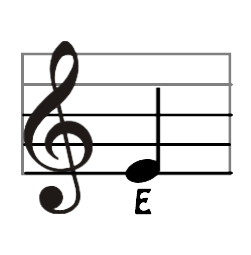 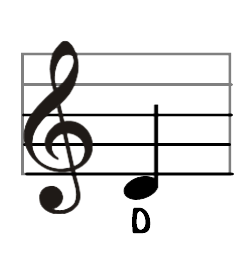 Step 6: Add More Measures
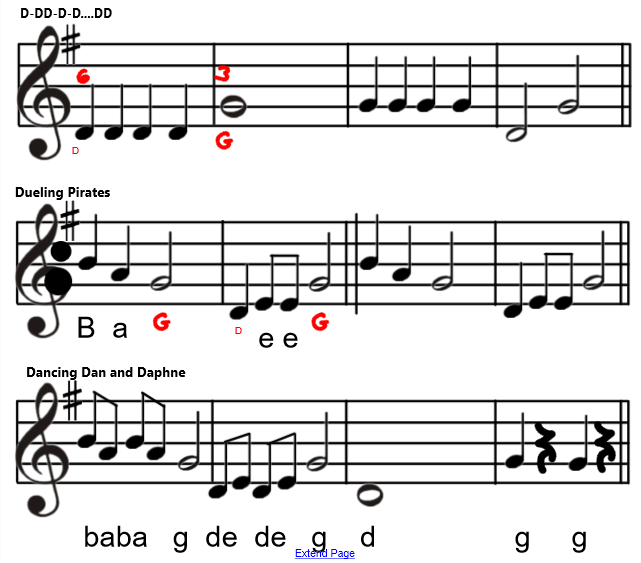 Keep pushing what we can accomplish!
Point out form, dynamics etc..
Harder mixes of notes and rhythms
“Bust Through” brick walls to add length
Step 7… BREAK ALL THE RULES
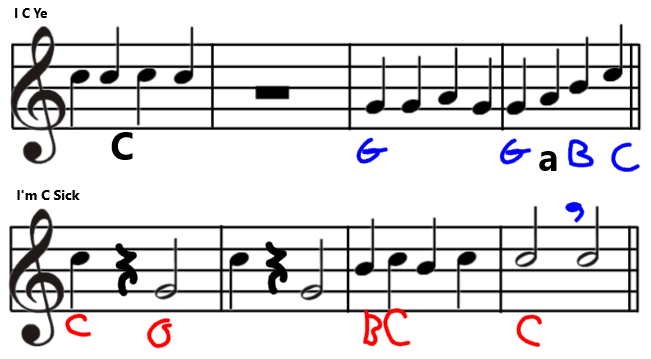 Start skipping holes!
Remove our thumbs!
Tie notes together!
Decode Errors
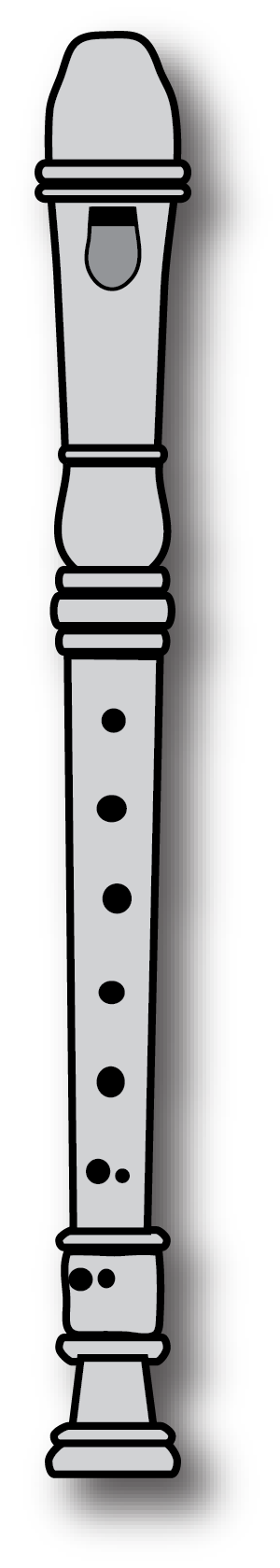 Step 8: Add Harmony
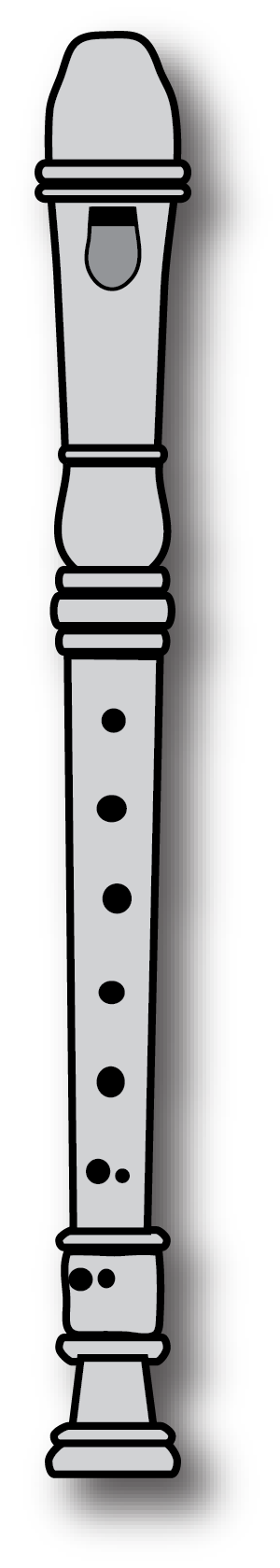 Start playing music with more than one part
Have students start working more independently
Have students start writing music
Add in extra spicy notes like F# and C#
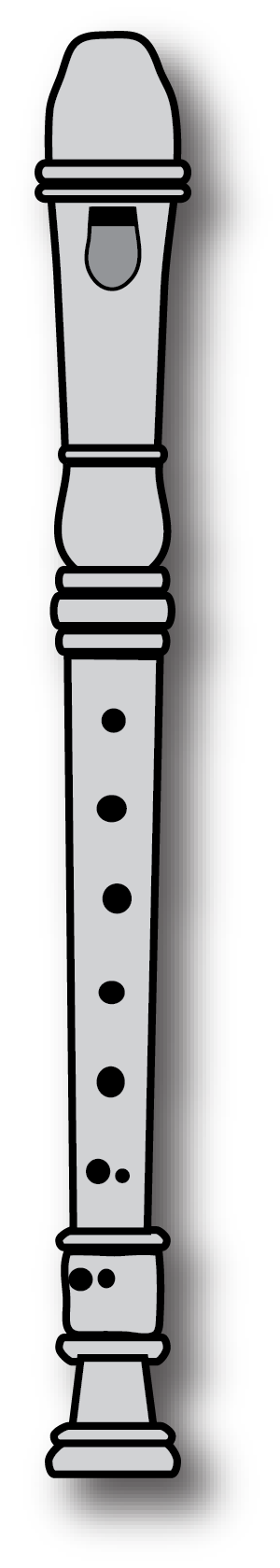 Spring Rain
C
O
D
A
A
A
A
B
C
Spring Rain
Two-Part Recorder Piece in Rondo Form
Thank you for being here!
This concludes our recorder presentation!